MIDOLLOSPINALE
MIDOLLO  SPINALE
È un organo del SNC localizzato nel Canale Vertebrale per una lunghezza di circa 45 cm, dove risulta avvolto dagli Involucri Meningei.

Non occupa tutto il Canale Vertebrale, ma, in direzione cranio (rostro)-caudale si estende dal Grande Forame Occipitale (limite con il Bulbo del Tronco Encefalico) fino allo spazio intervertebrale compreso tra L1 ed L2.

La porzione più caudale del Canale Vertebrale è occupata dalla cosiddetta CAUDA EQUINA, costituita dai Nervi Spinali che devono uscire da L2 a Co1. Essa è avvolta dall’ Involucro Meningeo
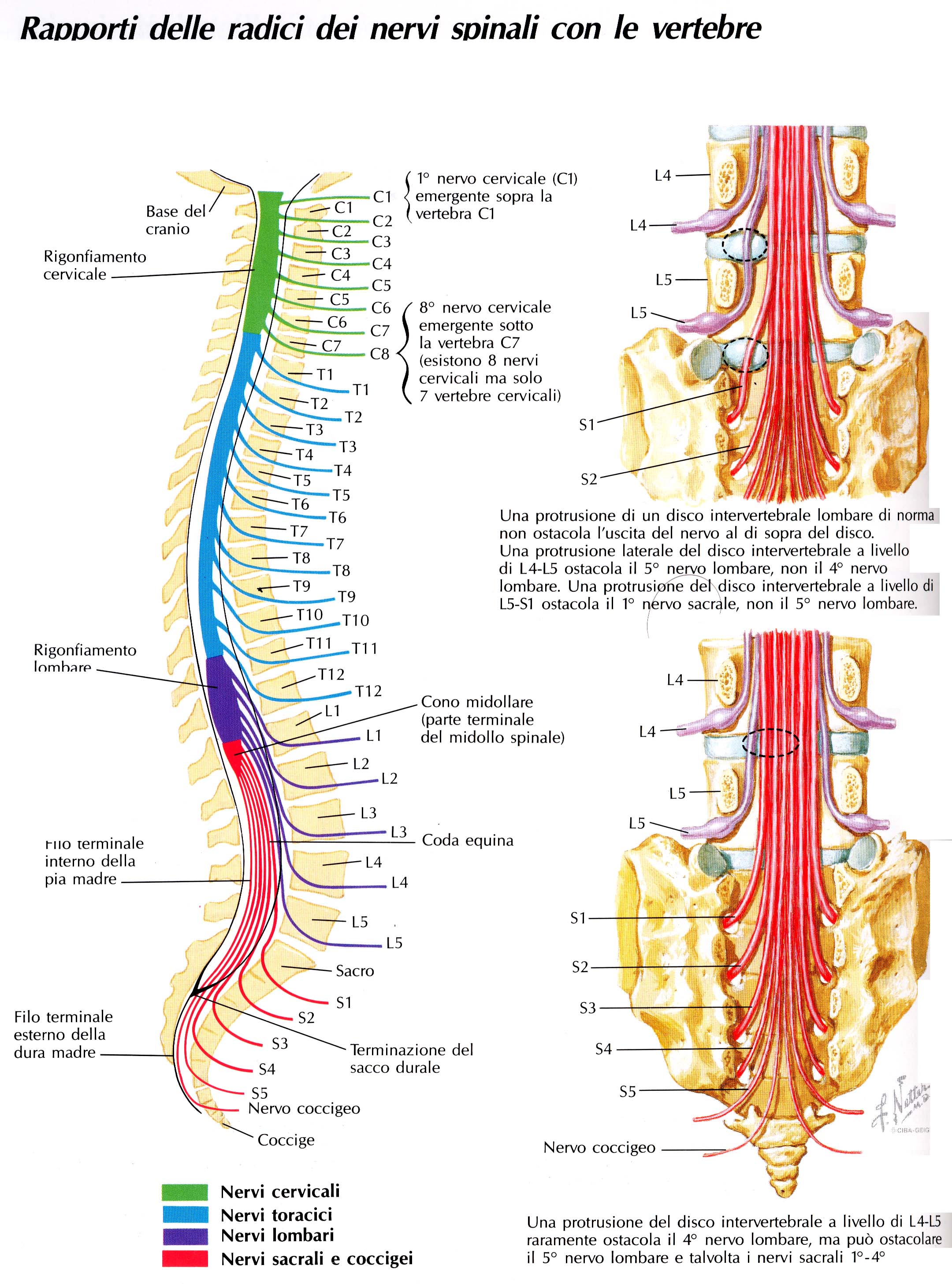 Le radici spinali (31 paia per lato): ventrale (o motrice) e dorsale (o sensitiva con annesso ganglio spinale) formano 31 paia di nervi spinali (8 cervicali, 12 toracici, 5 lombari, 5 sacrali, 1 coccigeo) a livello dei  fori intervertebrali.
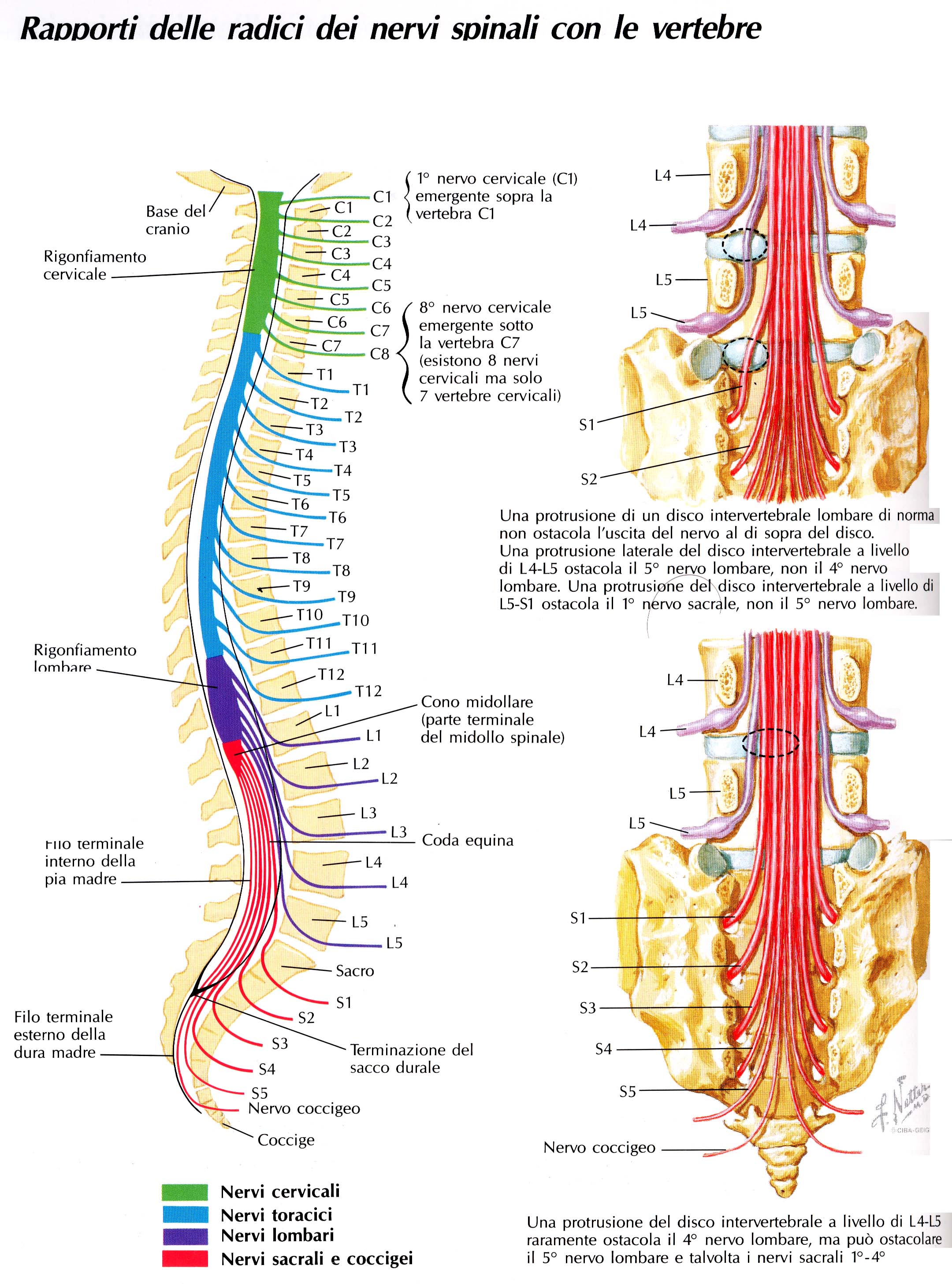 CAUDA EQUINA
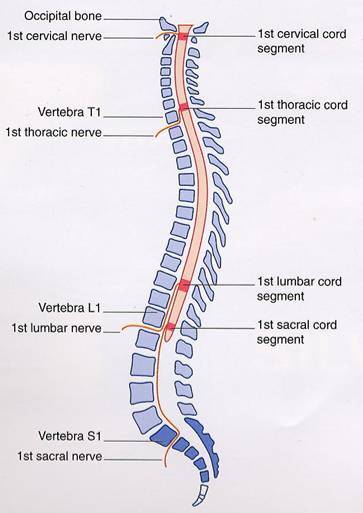 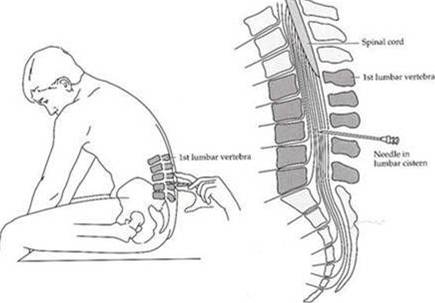 NERVI SPINALI
I Nervi Spinali sono in numero di 31 paia e sono così distribuiti: 
 - 8 CERVICALI (C1-C8)
 - 12 TORACICHE (T1-T12)
-    5  LOMBARI (L1-L5)
 -   5 SACRALI (S1-S5)
 -   1 COCCIGEO.

Sono NERVI MISTI, originandosi dall’ unione di una RADICE ANTERIORE (MOTRICE SOMATICA) e una RADICE POSTERIORE (SENSITIVA SOMATICA, che presenta anche il GANGLIO SPINALE). Entrambe le radici si formano dal convergere delle Radicole. A livello TORACICO e SACRALE (S2, S3 ed S4) la radice anteriore contiene anche una componente del SNA.

Essi fuoriescono dal Canale Vertebrale attraverso i Fori Intertrasversari delimitati dai processi trasversi di vertebre vicine, come pure dai fori Sacrali Anteriori. Il Nervo C1 fuoriesce tra Osso Occipitale e C1.
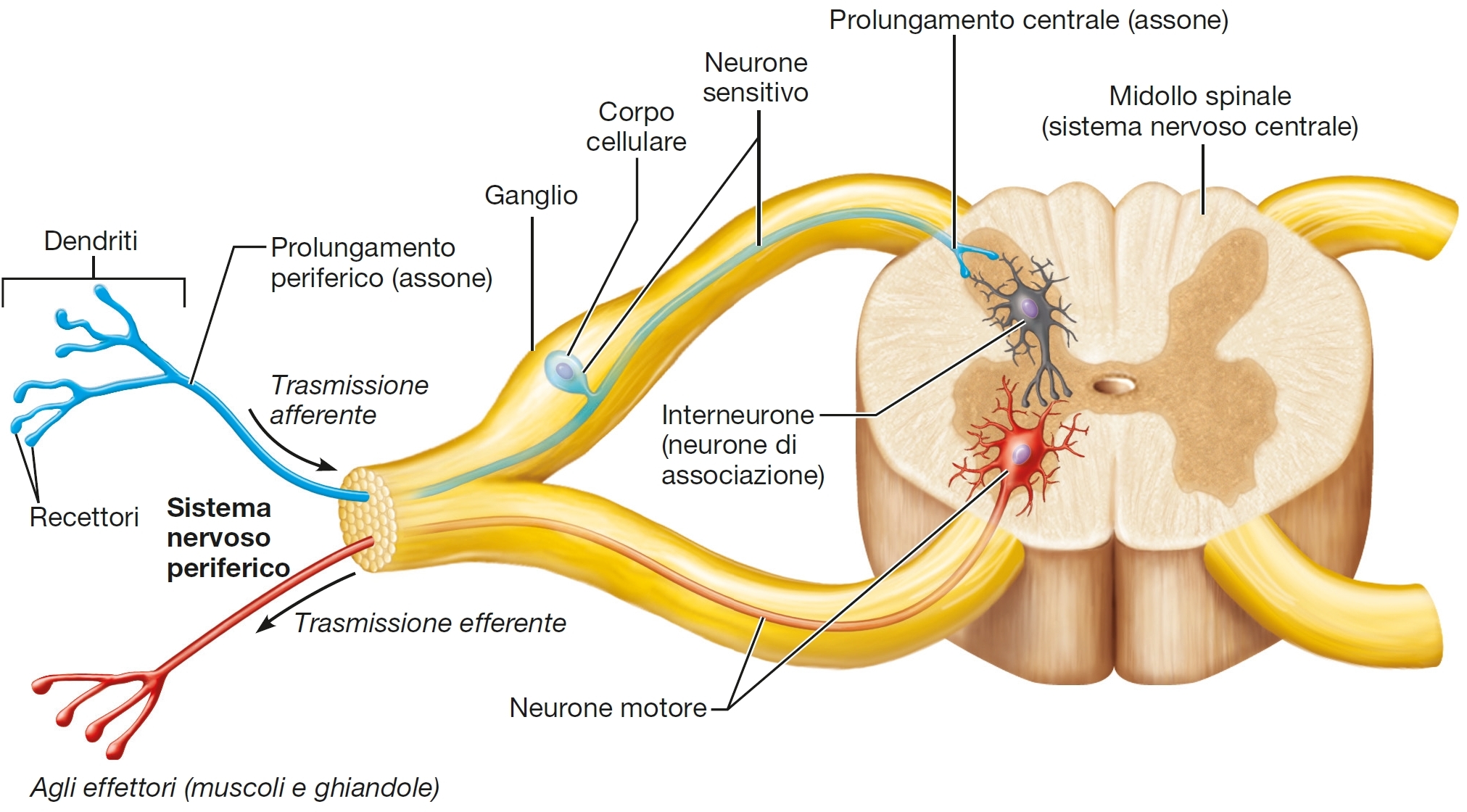 Neuromeri midollari e 		radici ventrali e dorsali
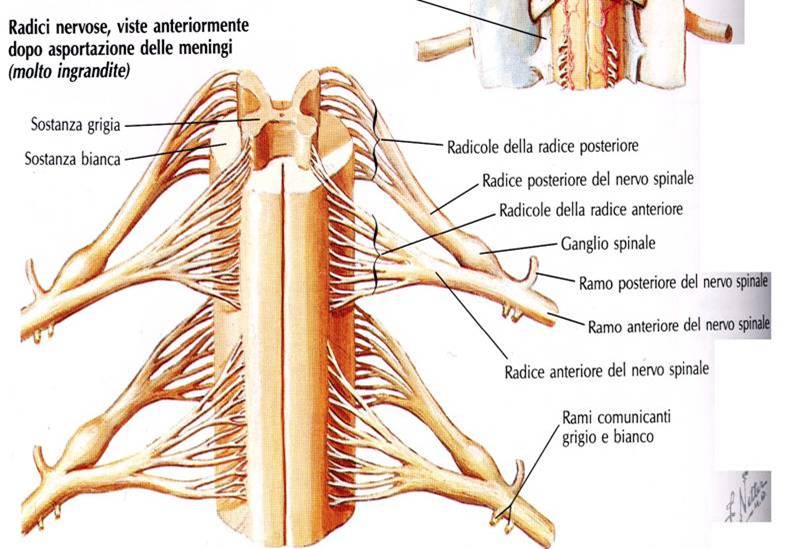 Concetto di MIELOMERO (o NEUROMERO)
Considerando l’ emergenza dal Midollo Spinale delle Radicole e, di conseguenza, delle Radici delle 31 paia dei Nervi Spinali, il tratto di Midollo Spinale che dà origine alle fibre di tale nervo viene definito MIELOMERO (o NEUROMERO).

A titolo di esempio, se si considera il Nervo Spinale T3 (ossia Terzo Nervo Toracico), si dirà che esso origina dal Midollo Spinale dal Mielomero (o Neuromero) T3.

Lo stesso discorso si può fare, ovviamente, per tutti gli altri Nervi Spinali.
ORGANIZZAZIONI dei NERVI SPINALI all’ esterno del Canale Vertebrale
Al di fuori del Canale Vertebrale, il Nervo Spinale (misto) si divide in DUE RAMI:

RAMO POSTERIORE: mantiene la propria identità individuale con l’ origine dal rispettivo Mielomero
RAMO ANTERIORE: tranne che per i Nervi Spinali Toracici (T1-T12), che mantengono la propria identità individuale, gli altri si organizzano in intricate strutture, definite PLESSI, in senso cranio-caudale:

    PLESSO CERVICALE (C1-C5)
    PLESSO BRACHIALE.(C5-T1)
	 PLESSO LOMBO-SACRO-COCCIGEO (L1-Co1)
SCHEMA DEL PLESSO CERVICALE (da Moore – Daley)
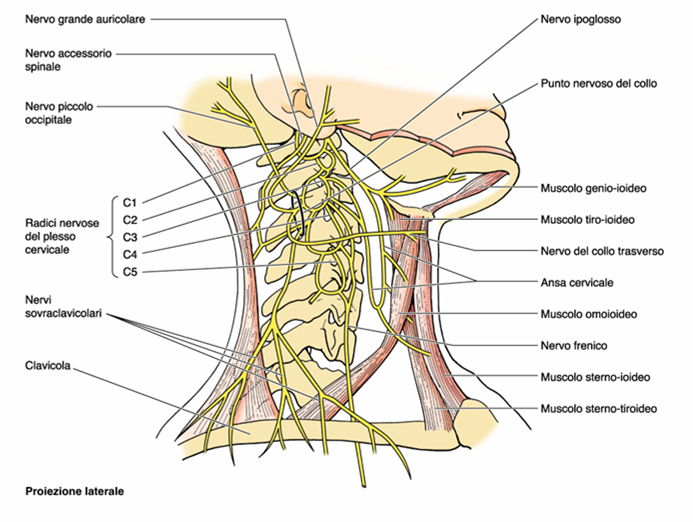 PLESSO BRACHIALE(da Moore – Daley)
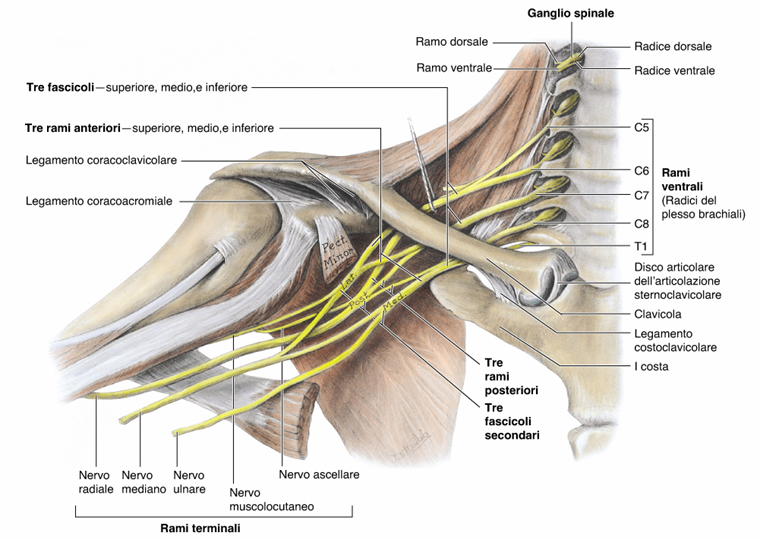 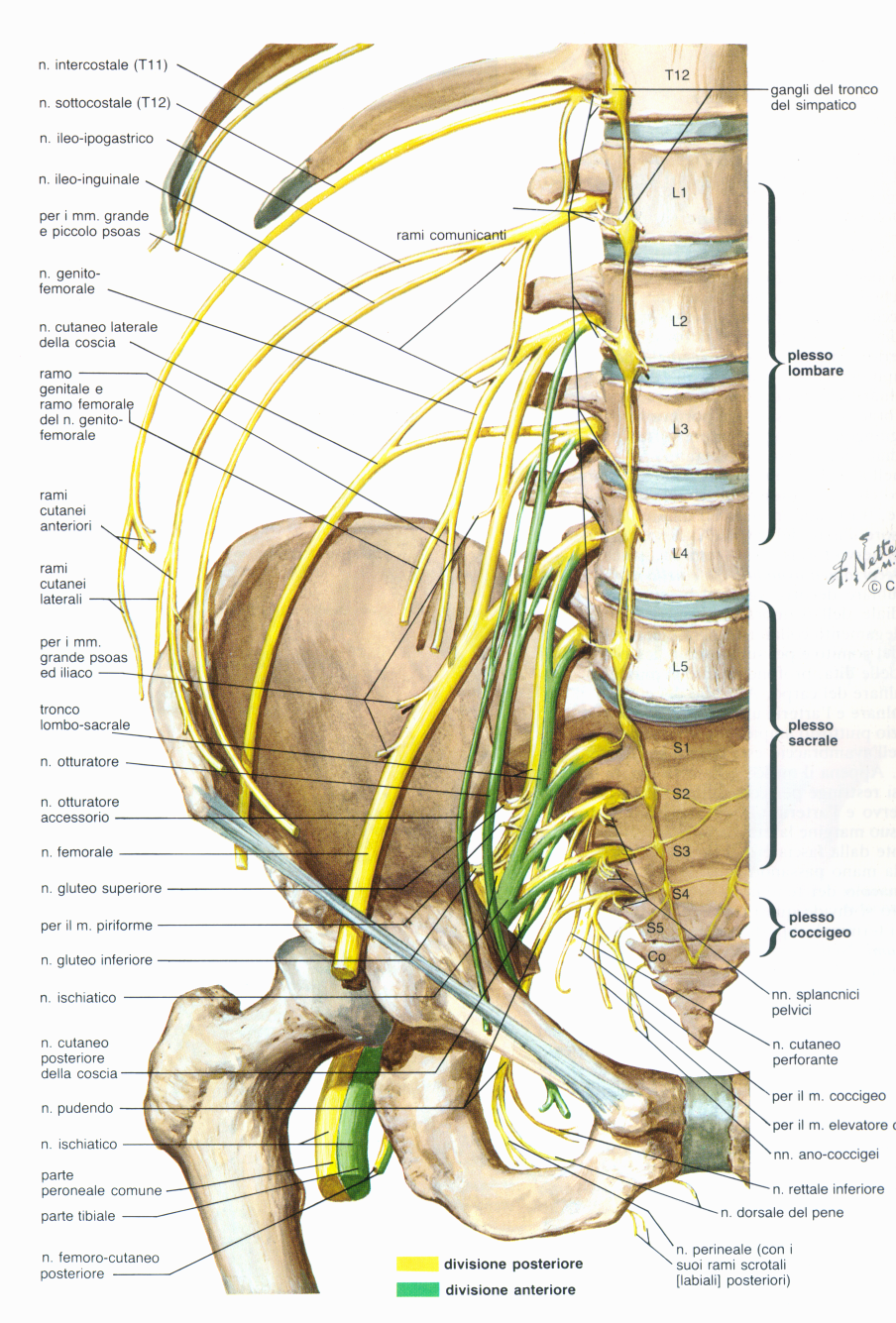 PLESSO LOMBO-SACRO-COCCIGEO

costituito dai Plessi :

Lombare
Sacrale
Coccigei
CONFORMAZIONE INTERNA del MIDOLLO SPINALE: SOSTANZA GRIGIA
Si studia mediante SEZIONI TRASVERSE dell’ organo.

La SOSTANZA GRIGIA, che si pone INTERNAMENTE, si organizza nel cosiddetto «H» (ACCA) GRIGIO, con 2 CORNA ANTERIORI (contenenti Neuroni MOTORI) e 2 CORNA POSTERIORI (contenente Neuroni SENSITIVI). Le parti DESTRA e SINISTRA dell’ «H» sono collegate dalla COMMESSURA GRIGIA.

A livello dei Mielomeri da T1 a T12 (T1-T12), come pure a livello di S2-S4, si descrive un CORNO GRIGIO LATERALE contenente Neuroni del SNA, rispettivamente ORTOSIMPATICO (T1-T12) e PARASIMPATICO (S2-S4).
Si osservano, ancora, VARIAZIONI VOLUMETRICHE dell’ «H» in relazione alla Sostanza Bianca nei diversi tratti considerati.
Midollo spinale: sezione trasversa in cui si nota il canale centrale midollare, la sostanza grigia con la caratteristica forma a farfalla internamente e la sostanza bianca esternamente
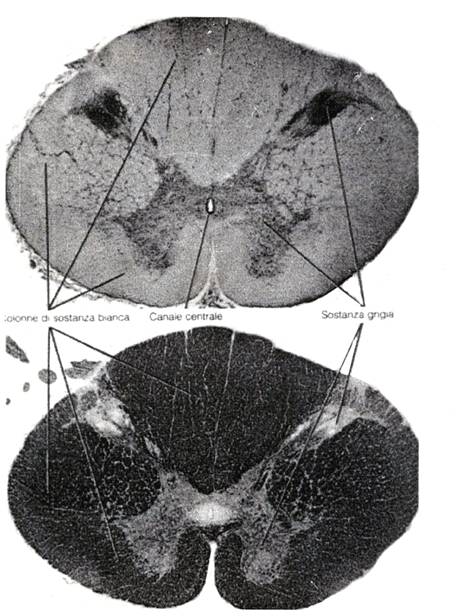 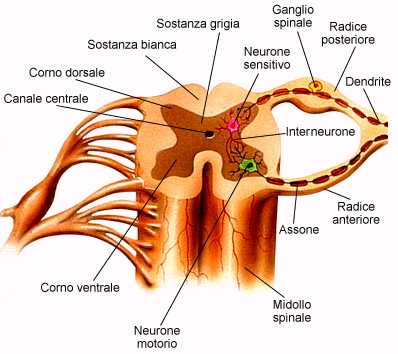 CONFORMAZIONE INTERNA del MIDOLLO SPINALE: SOSTANZA BIANCA
La SOSTANZA BIANCA si localizza all’ ESTERNO, andando a costituire 3 PAIA di CORDONI:
CORDONI ANTERIORI, separati dalla Fessura Mediana Anteriore;
CORDONI LATERALI, compresi tra le Emergenze delle Radici Anteriore e Posteriore del Nervo Spinale;
CORDONI POSTERIORI, separati dal Solco Mediano Posteriore.
Vi decorrono FASCI (o VIE) ASCENDENTI e DISCENDENTI (a seconda della direzione di propagazione dell’ Impulso).
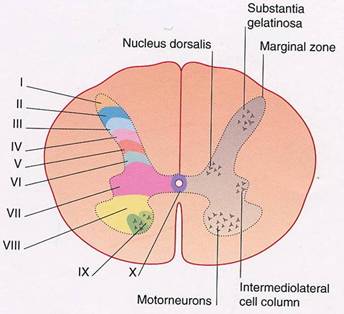 LAMINE DI REXED
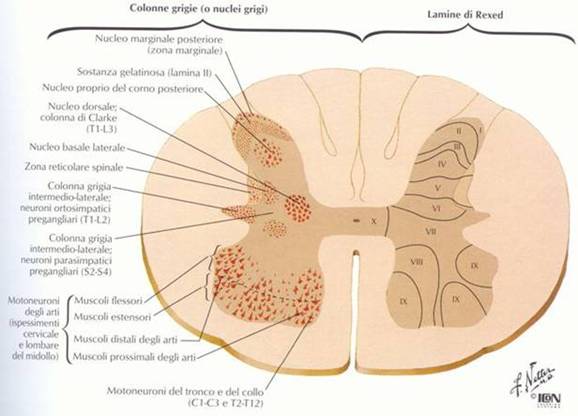 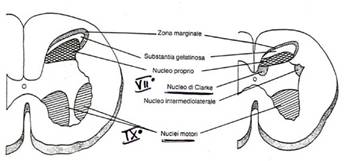 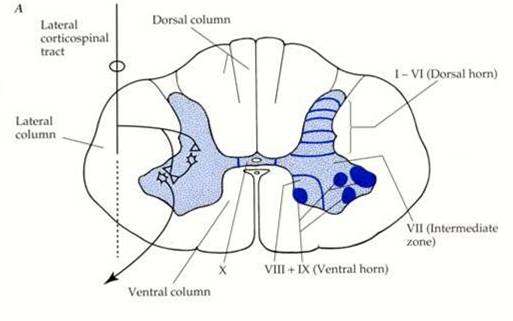 Lamine di Rexed
SOSTANZA GRIGIA: ORGANIZZAZIONE in
LAMINE (di REXED)
Secondo il neuroscienziato svedese REXED, la sostanza grigia del midollo spinale è composta da lamine di neuroni;

le lamine sono 10, di cui 6 (più regolari e ordinatamente stratificate) localizzate nel corno posteriore.
CORDONI DI SOSTANZA BIANCA
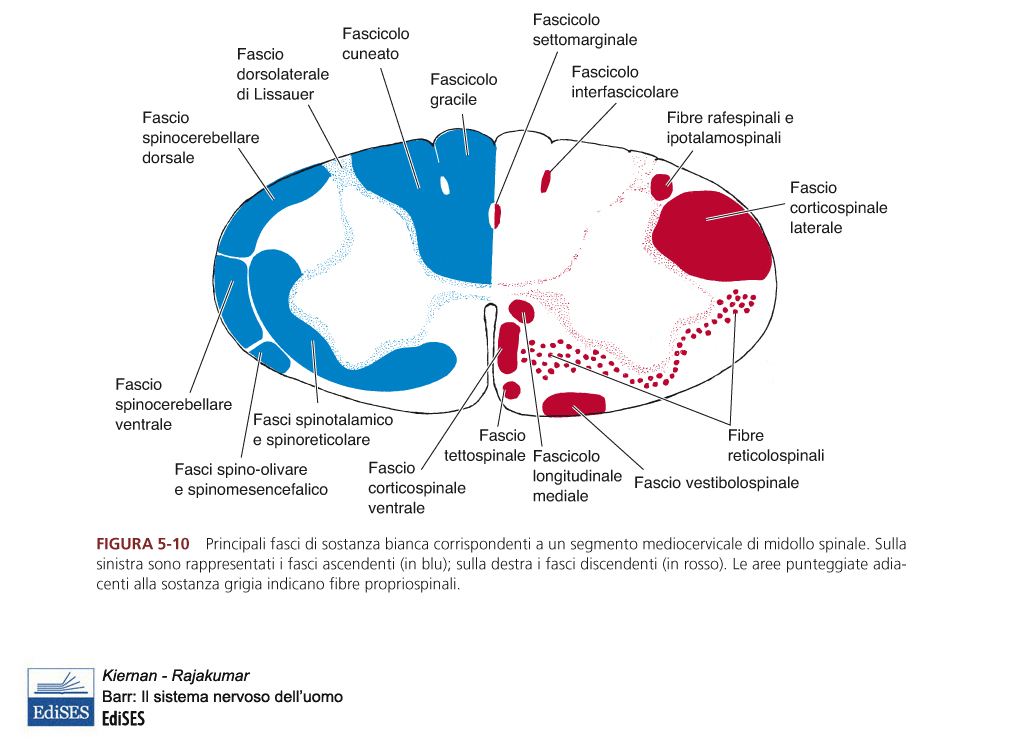 FASCI DEL CORDONE  ANTERIORE
Fasci del Cordone Anteriore
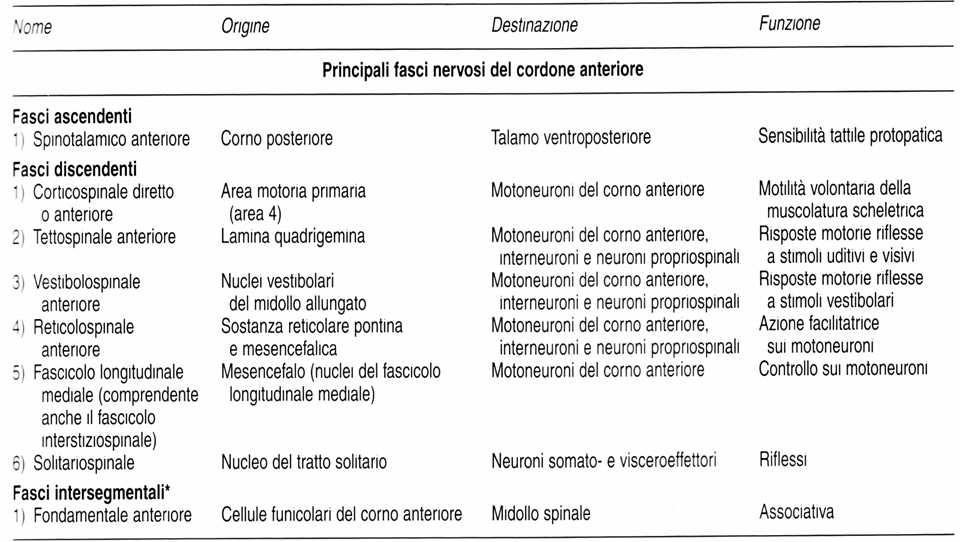 FASCI DEL CORDONE LATERALE
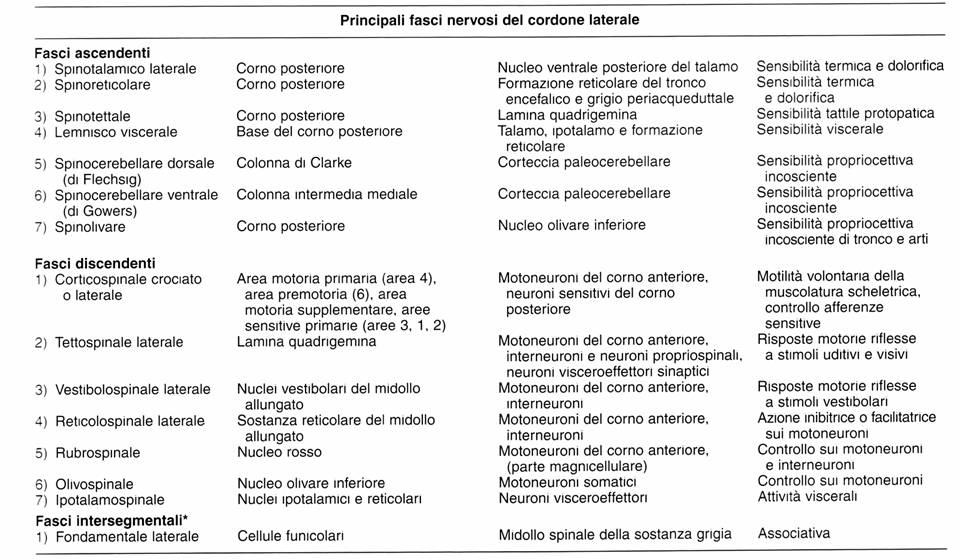 Fasci del Cordone Posteriore
FASCI DEL CORDONE  POSTERIORE
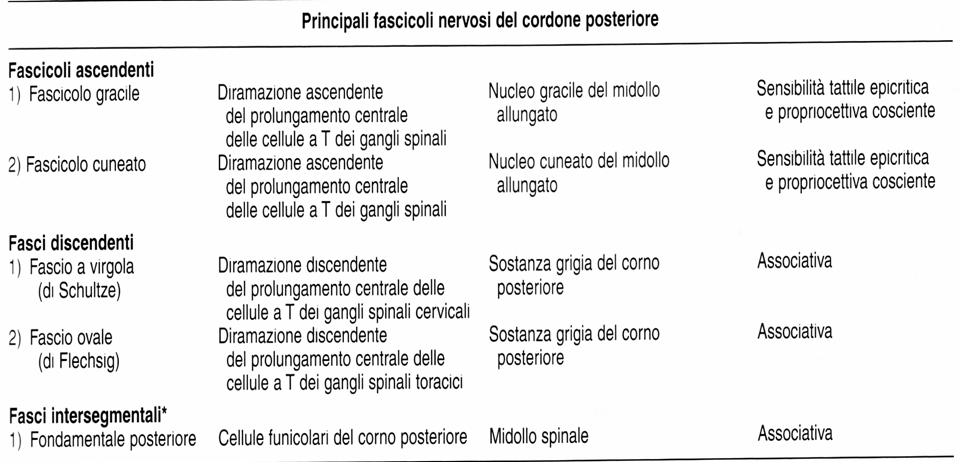 TRONCO  ENCEFALICO
TRONCO  ENCEFALICO
È la porzione più caudale dell’ Encefalo, localizzato nella Fossa Neurocranica Posteriore, anteriormente al cervelletto.
Consta di TRE porzioni che, in senso CAUDO-ROSTRALE, sono:
BULBO o MIDOLLO ALLUNGATO
PONTE
MESENCEFALO
Il Limite Inferiore può essere localizzato a livello del Grande Foro Occipitale, quello superiore non è ben definibile in relazione al soprastante Diencefalo.
TRONCO ENCEFALICO
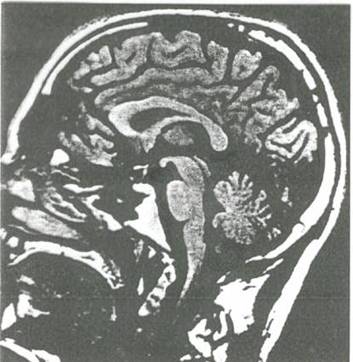 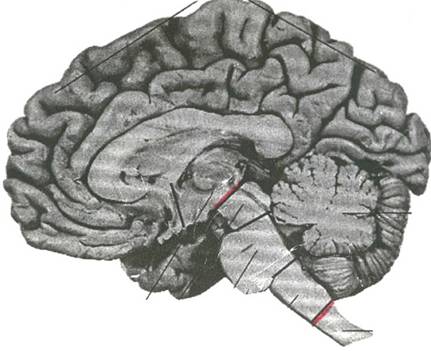 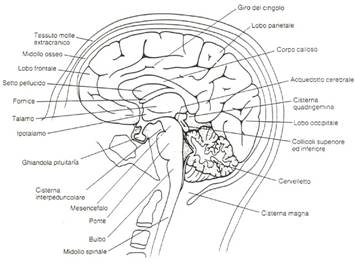 CONFIGURAZIONE ESTERNA delTRONCO  ENCEFALICO
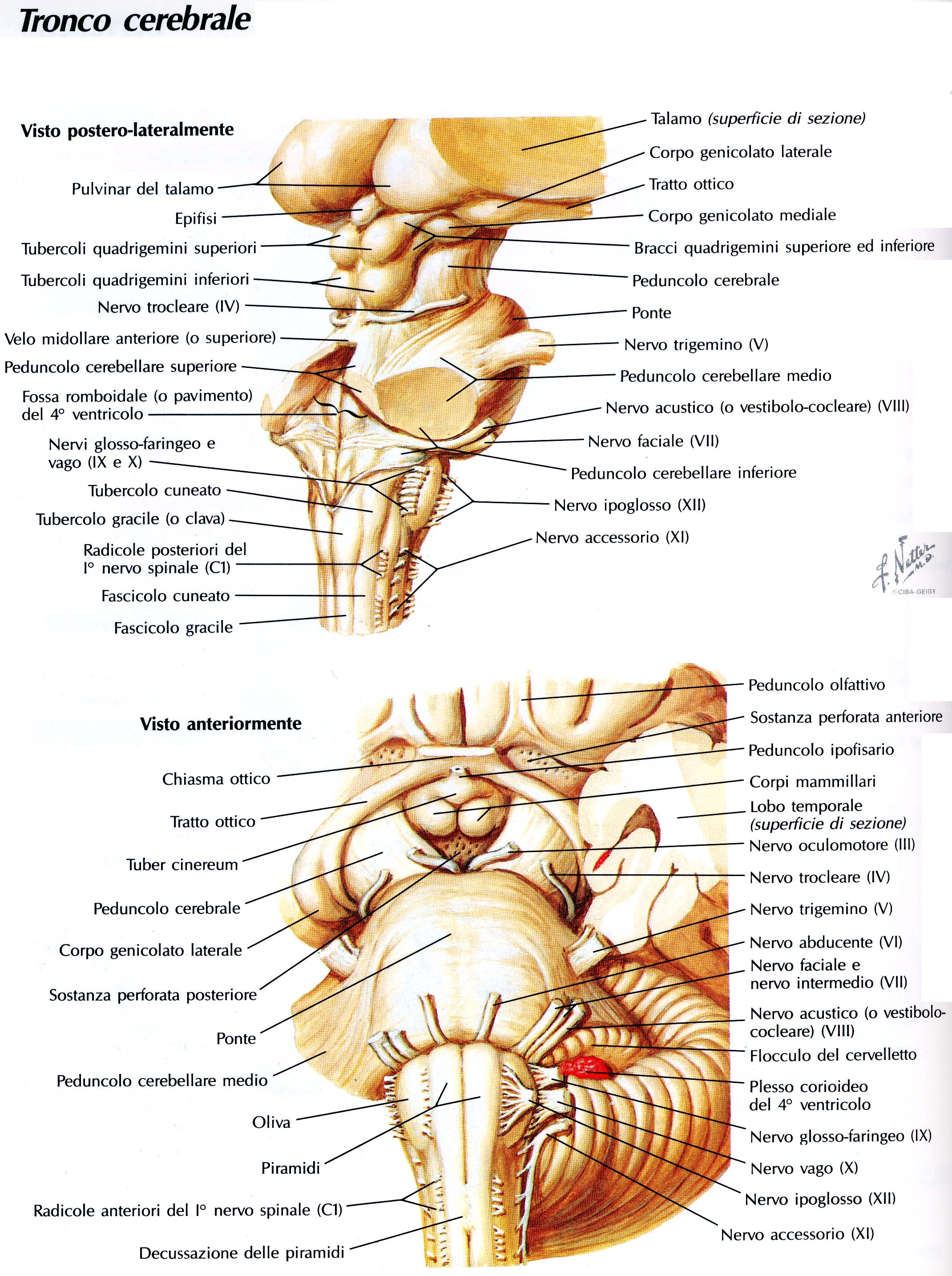 CONFORMAZIONE ANTERIORE del TRONCO ENCEFALICO - BULBO
A livello del BULBO si notano i rilievi delle PIRAMIDI con la Decussazione (ossia l’ Incrocio) delle fibre del Fascio Cortico-Spinale Laterale (o Crociato). Un po’ più lateralmente ci sono le OLIVE BULBARI coinvolte in una via Ascendente che raggiunge il Cervelletto. Vi si osservano le Emergenze dei Nervi Cranici XII (Ipoglosso), XI (Accessorio Spinale), X (Vago), IX (Glossofaringeo)

Dal SOLCO BULBO-PONTINO emergono i Nervi VIII (Acustico o Vestibolo-Cocleare), VII (Faciale ed Intermedio), VI (Abducente, uno dei 3 Oculomotori).
CONFORMAZIONE ANTERIORE del TRONCO ENCEFALICO - PONTE
Il PONTE si presenta come una struttura distesa superiormente al Bulbo, che ricorda, appunto, una morfologia di un «Ponte a Schiena d’Asino».

Più rostralmente un cospicuo nervo emerge dal Ponte (TRIGEMINO, V paio), con una componente più voluminosa (SENSITIVA) ed una meno cospicua (MOTRICE per la Muscolatura Scheletrica di diverse strutture, tra cui i Muscoli Masticatori).

Dal SOLCO PONTO-MESENCEFALICO emerge il IV paio (Nervo TROCLEARE, uno degli Oculomotori)
CONFORMAZIONE ANTERIORE del TRONCO ENCEFALICO - MESENCEFALO
A livello del MESENCEFALO si osservano i 2 PEDUNCOLI CEREBRALI, attraverso i quali transitano Fasci ASCENDENTI e DISCENDENTI.

Vi si osserva anche l’ Emergenza del Nervo OCULOMOTORE (III paio).

Il rapporto con il sovrastante Diencefalo non permette di separarlo nettamente dal Diencefalo stesso.
PROIEZIONE ANTERIORE DEL TRONCO ENCEFALICO
Superficie ventrale del tronco encefalico
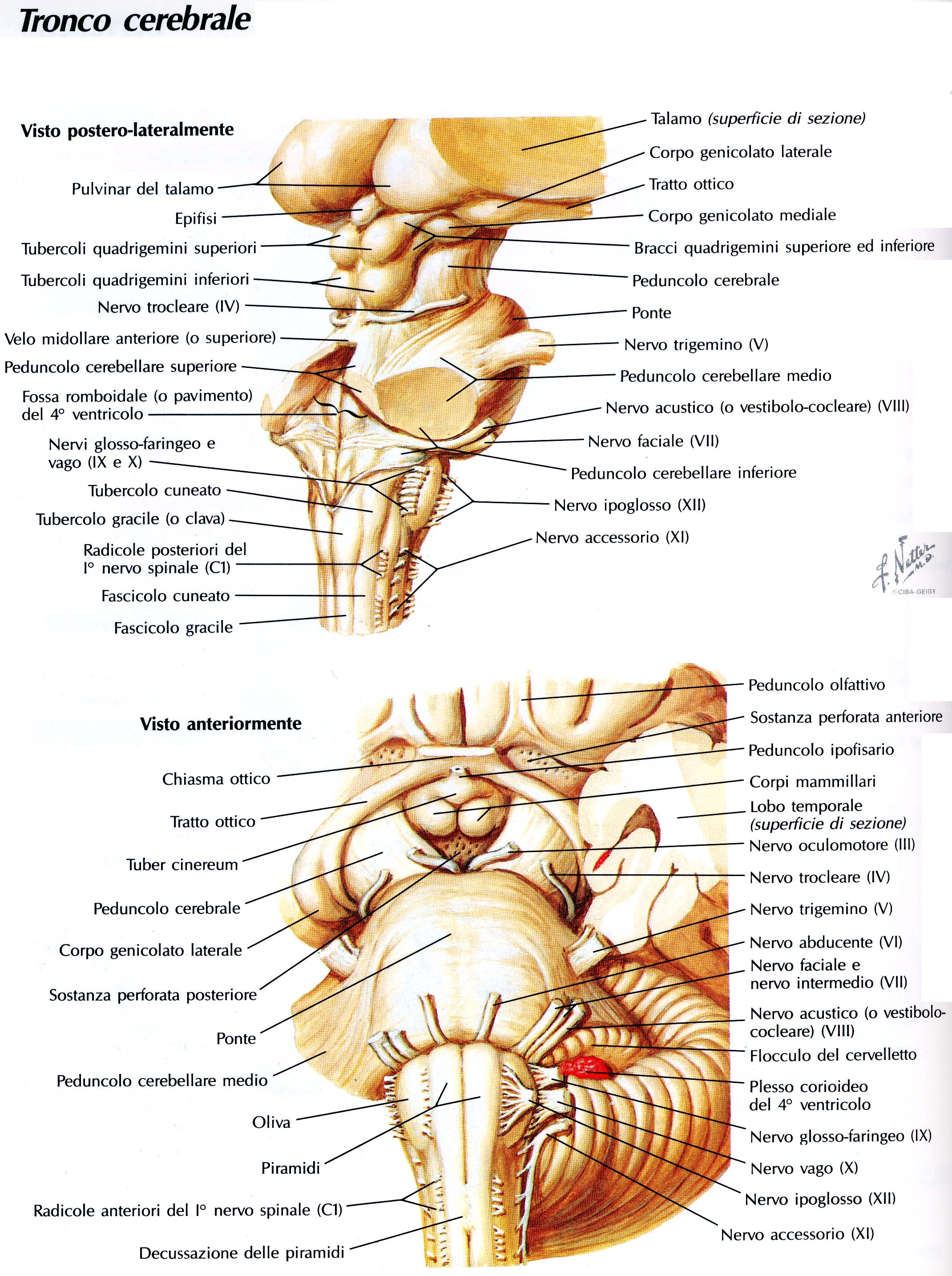 CONFORMAZIONE POSTERIORE del TRONCO ENCEFALICO – IV VENTRICOLOPORZIONE BULBO-PONTINA
È necessario asportare il Cervelletto e si può così osservare il cosiddetto PAVIMENTO del IV VENTRICOLO encefalico, dove si osservano vari rilievi che corrispondono a strutture di Sostanza Grigia localizzati profondamente nel BULBO e nel PONTE.

Si osservano pure (sezionati) i PEDUNCOLI CEREBELLARI (Superiore, Medio, Inferiore).
CONFORMAZIONE POSTERIORE del TRONCO ENCEFALICO PORZIONE  MESENCEFALICA
Al limite tra Ponte e Mesencefalo è osservabile il Nervo TROCLEARE (IV paio).

Nella Porzione MESENCEFALICA si apprezza la LAMINA QUADRIGEMINA (TETTO MESENCEFALICO)

Essa consta dei 4 TUBERCOLI (o COLLICOLI) QUADRIGEMELLI (o QUADRIGEMINI): di essi, i SUPERIORI contengono NUCLEI intercalati su vie visive; gli INFERIORI sono invece intercalati su vie uditive.
PROIEZIONE POSTERIORE DEL TRONCO ENCEFALICO
Superficie dorsale del tronco encefalico
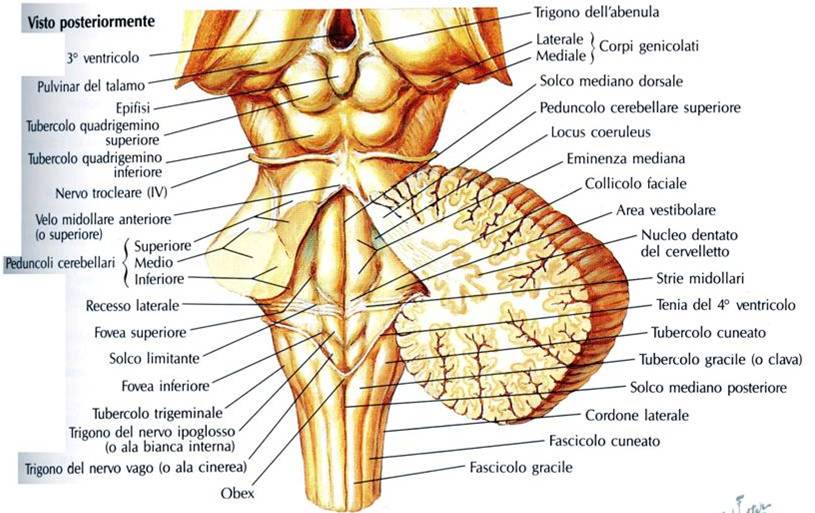 CONFIGURAZIONE   INTERNA delTRONCO  ENCEFALICO
CONFORMAZIONE INTERNA DEL TRONCO ENCEFALICO [1]
Le strutture interne del Tronco Encefalico sono deputate a:

    § consentire il passaggio (e l'elaborazione) degli impulsi convogliati dalle vie ascendenti e discendenti rispettivamente diretti a e/o provenienti da cervello, cervelletto e midollo spinale; 

	§ prendere parte ad una serie di attività neurologiche, quali il mantenimento dello stato di coscienza, il ciclo sonno-veglia, il controllo respiratorio e cardiovascolare, tramite la Formazione Reticolare;

	§ coinvolgimento nei NUCLEI di molti NERVI CRANICI (o ENCEFALICI), con fibre sensitive che terminano nei nuclei del tronco encefalico e fibre motrici (somatiche e viscerali) che da esso originano.
TETTO
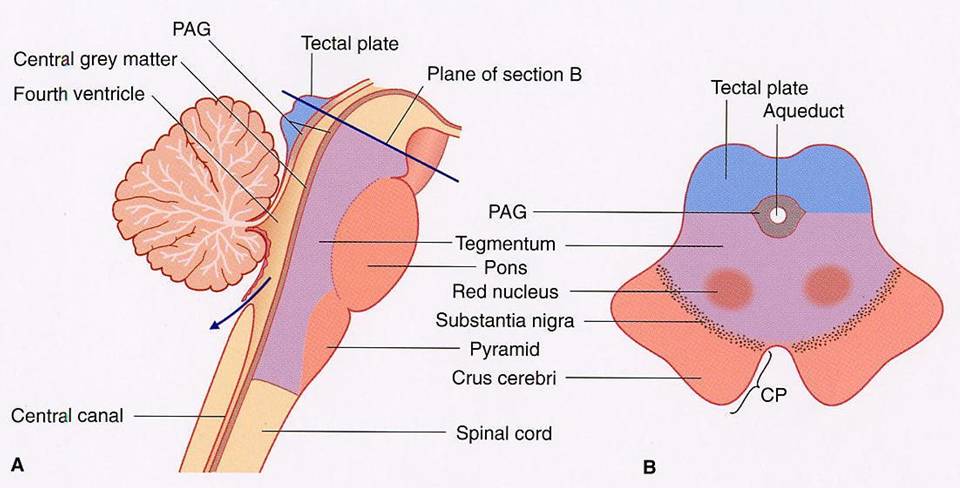 CONFORMAZIONE INTERNA DEL TRONCO ENCEFALICO [2]
Vi si ritrovano sia NUCLEI di NERVI ENCEFALICI, sia altri NUCLEI intercalati su altre VIE, tra le quali quelle dirette al Cervelletto.
In particolare, nel MESENCEFALO si ricordino:
SUBSTANTIA NIGRA (Sostanza Nera): così denominata per la presenza del pigmento Neuromelanina. È coinvolta nei circuiti dei Nuclei della Base;
NUCLEO ROSSO: così denominato per la presenza di catione Ferrico. Coinvolto su VIE di ritrasmissione dal Cervelletto.
FORMAZIONE  RETICOLARE
Costituisce un insieme di pirenofori «immersi» in una «rete» di fibre nervose amieliniche.

Si organizza in diverse formazioni nucleari
NUCLEI FORMAZIONE RETICOLARE
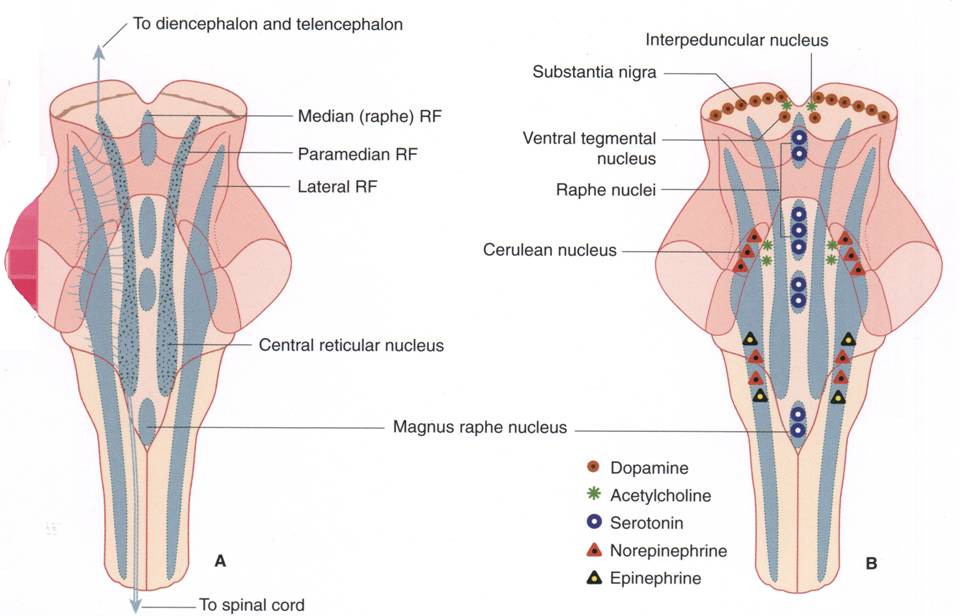 FUNZIONI DELLA 
FORMAZIONE RETICOLARE

	-controllo dell'alternarsi degli stati di veglia e sonno;

	-controllo degli stati di coscienza e dell’attenzione; 

	-controllo del dolore;

	-controllo dell'attività motrice somatica ;

	-controllo dell'attività viscerale, coordinando risposte riflesse, in particolare, in risposta alle variazioni di pressione e della tensione di ossigeno e CO2  (NUCLEO DEL TRATTO SOLITARIO)
NERVI  CRANICI
Tronco  Encefalico
FIBRE AFFERENTI dei NERVI CRANICI
Veicolano informazioni SENSITIVE e SENSORIALI al SNC

FIBRE AFFERENTI SOMATICHE:
GENERALI (Sensitive): per la SENSIBILITA’ GENERALE
SPECIALI (Sensoriali): Vista, Udito, Equilibrio

FIBRE AFFERENTI VISCERALI:
- GENERALI (Sensitive): per la SENSIBILITA’ GENERALE di Organi Viscerali (tra cui Faringe e Laringe)
- SPECIALI (Sensoriali): Olfatto, Gusto
FIBRE EFFERENTI dei NERVI CRANICI
Veicolano stimolazioni MOTORIE ad Organi Effettori

FIBRE EFFERENTI SOMATICHE:
GENERALI: per la Motilità di Muscoli Scheletrici (Estrinseci del Globo Oculare e Muscoli della Lingua)

FIBRE EFFERENTI VISCERALI:
- GENERALI: per la Motilità della Muscolatura Liscia e la Secrezione Ghiandolare
- SPECIALI: per la Muscolatura (STRIATA SCHELETRICA) di Origine Branchiale (Muscoli Mimici, Masticatori, Faringe, Laringe)
BASI MORFO-FUNZIONALI dei NERVI CRANICI [1]
I Paio NERVO OLFATTIVO: Fibre Afferenti Viscerali Speciali (OLFATTO)

II Paio NERVO OTTICO: Fibre Afferenti Somatiche Speciali (VISTA)

III Paio (OCULOMOTORE COMUNE), IV (TROCLEARE) e VI (ABDUCENTE): Fibre Efferenti Somatiche Generali (MUSCOLI ESTRINSECI dell’ OCCHIO) III Paio anche Fibre Efferenti Viscerali Generali (Parasimpatico)

V Paio (TRIGEMINO), con 3 Branche (1-Oftalmica, 2-Mascellare, 3-Mandibolare) a partire dal Ganglio Trigeminale di Gasser: 
   - Fibre Afferenti Somatiche Generali
   - Fibre Efferenti Viscerali Speciali
BASI MORFO-FUNZIONALI dei NERVI CRANICI [2]
VII Paio NERVO FACIALE e NERVO INTERMEDIO (o Intermediario di Wrisberg): 
   Fibre Efferenti Viscerali Speciali (Muscoli MIMICI)
   Fibre Efferenti Viscerali Generali (Ghiandole SALIVARI e 
                                                          LACRIMALI)
   Fibre Afferenti Viscerali Speciali (GUSTO)

VIII Paio NERVO ACUSTICO con Branca Cocleare (UDITO) e Branca Vestibolare (EQUILIBRIO): 
   Fibre Afferenti Somatiche Speciali

IX Paio NERVO GLOSSOFARINGEO: 
   Fibre Afferenti Somatiche Generali
   Fibre Afferenti Viscerali Generali
	Fibre Afferenti Viscerali Speciali (GUSTO)
	Fibre Efferenti Viscerali Generali
   Fibre Efferenti Viscerali Speciali (Muscoli FARINGEI)
BASI MORFO-FUNZIONALI dei NERVI CRANICI [3]
X Paio NERVO VAGO: 
   Fibre Afferenti Somatiche Generali
   Fibre Afferenti Viscerali Generali
   Fibre Afferenti Viscerali Speciali (GUSTO)
   Fibre Efferenti Viscerali Generali
   Fibre Efferenti Viscerali Speciali (Muscoli LARINGEI e Faringei)

XI Paio NERVO ACCESSORIO: 
   Fibre Efferenti Somatiche Generali
   Fibre Efferenti Viscerali Speciali (Muscoli FARINGEI)

XII Paio NERVO IPOGLOSSO: 
   Fibre Efferenti Somatiche Generali
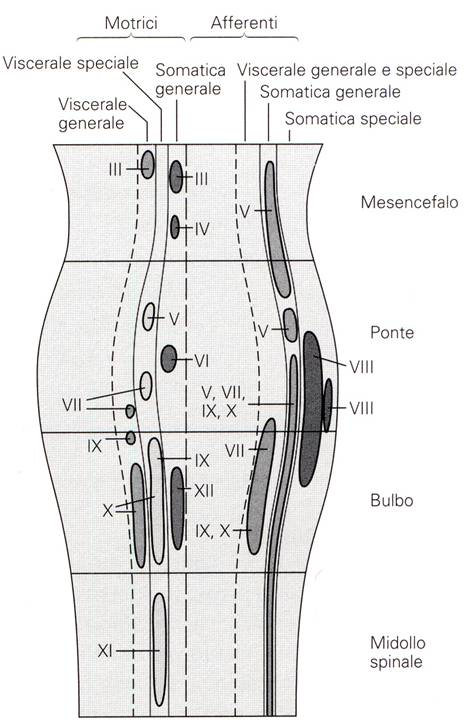 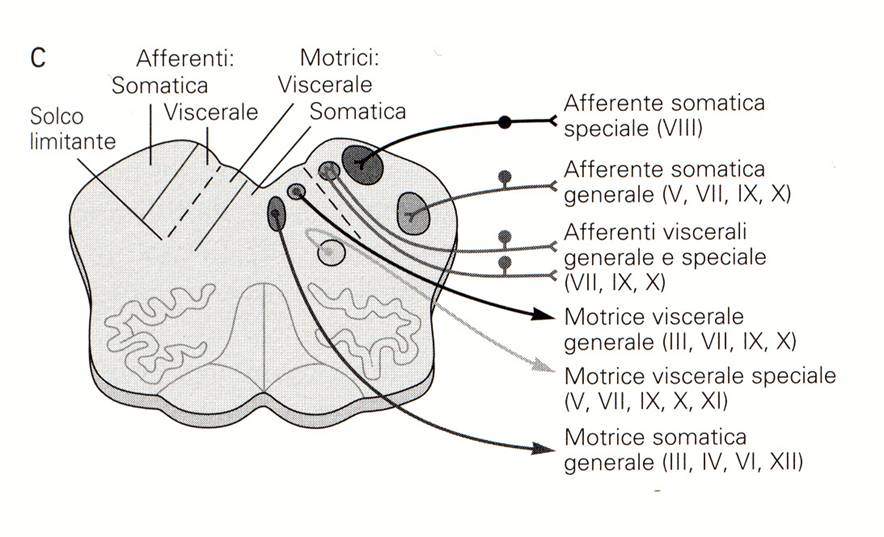 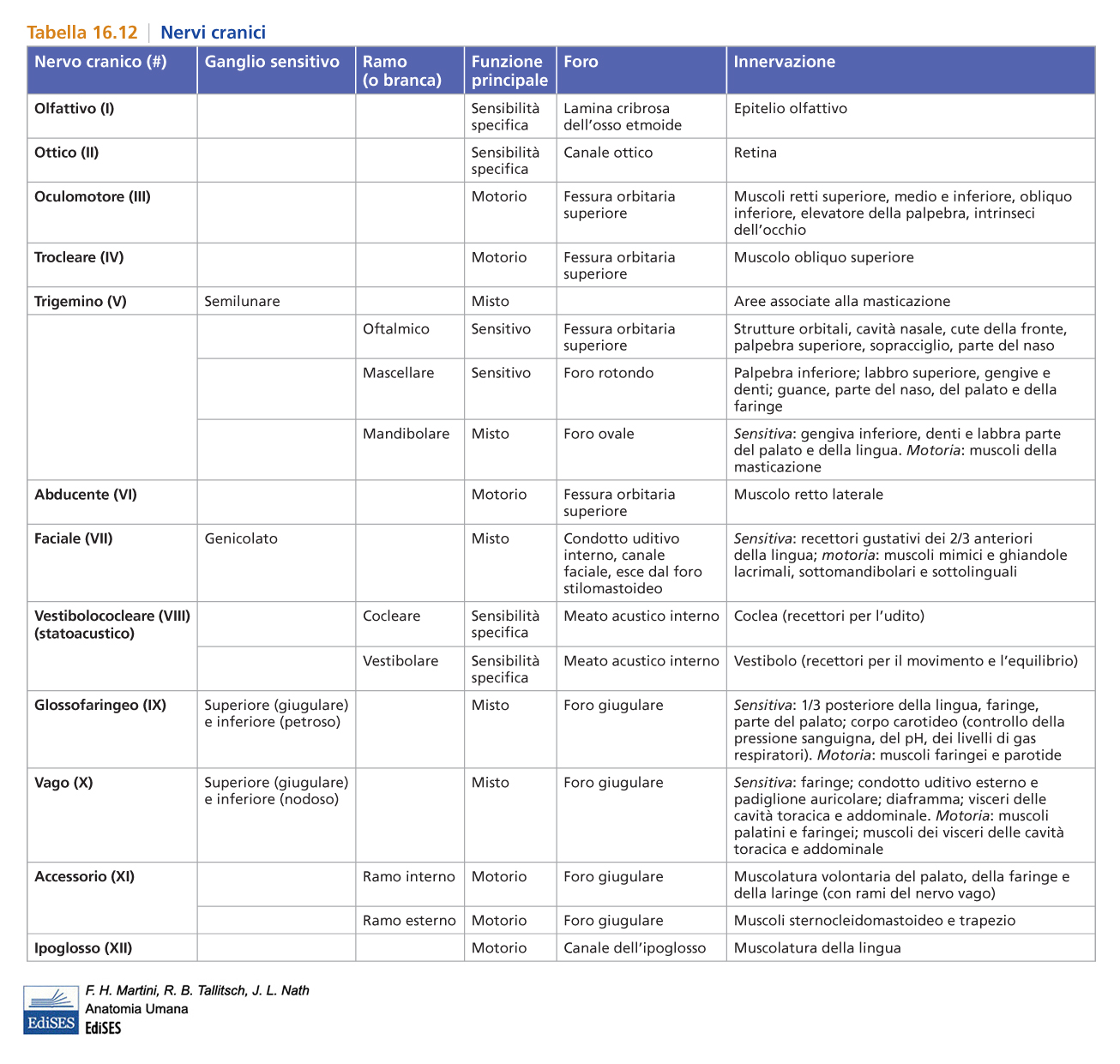